104學年度校務資料研究與發展研討會
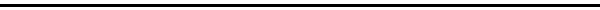 活動日期：104年10月6日(二)
活動時間：下午1:30-4:50
活動地點：弘光科技大學
                    L棟國際會議廳(LB206)
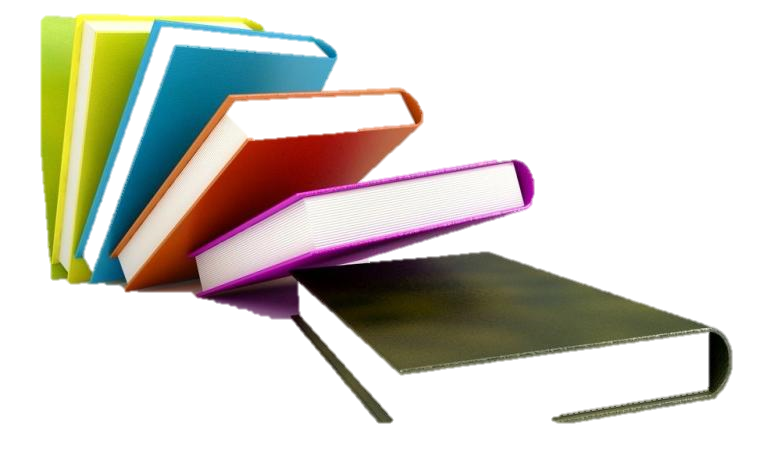 參加對象：中區大學及技專校院夥伴學校校長、教務長、教學資源(發展)中心主任與相關業務主管/同仁
主辦單位：      中區技職校院區域教學資源中心           弘光科技大學
報名網址： http://activity.hk.edu.tw/actnews/?Sn=348
聯絡人員：弘光科技大學 校務研究辦公室/李仁佑資料分析師
聯絡電話：04-2631-8652分機7231
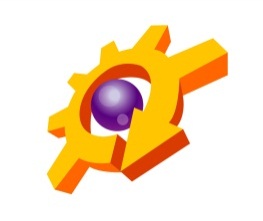 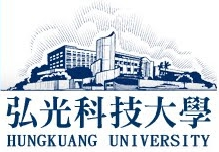 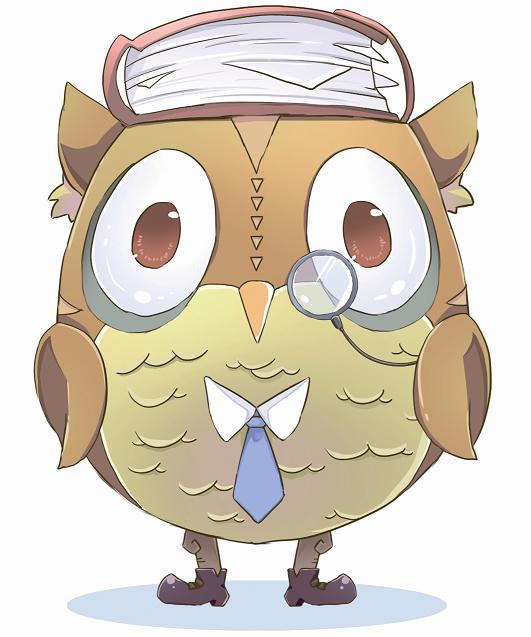